Basic production algorithms and its main concepts- first partPříklad na výrobu – druhá část
Ing.J.Skorkovský,CSc. 
 
Department of Corporate  Economy
Slides 2-28 –basic production theory in English and 29-48 practical NAV example (Czech)
Comment : without basic production theory it is useless to model production in ERP

 První sekce slouží k teoretické přípravě. Druhá je klasický výrobní příklad,
 který navazuje na materiál ve Wordu  : 22_Příklad na výrobu_20201024
Main concepts
MRP=Material Requirements Planning (push)
MRP_II=Manufacturing Resource Planning (push)
APS = Advanced Planning and Scheduling 
JIT = Just In Time (pull)
TOC (Drum Buffer Rope) (push-pull->combined)  
         Bylo prezentováno v letním semestru BPH_PIS1)
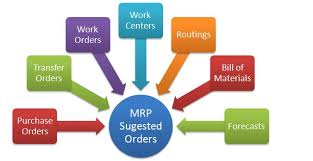 Work Order=Production order in MS Dynamics NAV
Výrobní zakázka
BOM=Bill Of Material (structure of the product)
BOM-Kusovník
Component
0
A
B
Product|Semiproduct
1
500
200
0,1,2,,..Low Level Codes
2
100
100
600
3
300
400
300
400
300
Independent demand (nezávislý požadavek) for products and semi-products and dependent for components
Planning backwards from production schedule (independent) to dependent- demand components – (závislé požadavky) without statistically calculated Reorder Point (ROP)– (Reorder Point =Bod přiobjednání) see next lesson and next slide as well
IF ROP is not taken into consideration – MRP is PUSH system -> it computes schedule of what should be started (pushed) into system, that authorize production  as inventory is consumed (ROP will be explained later in this session)
Push system
Purchase orders
Forecast
MRP|ERP
Operation 4
Operation 2
Operation 3
Operation 1
WIP
WIP
Customer 1
Supplier1
ROUTING
Component
warehouse
Customer  2
FG warehouse
Supplier 2
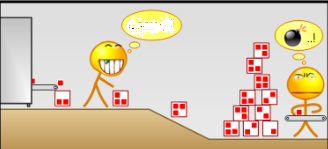 Take it !
WIP
PUSH and PULL
PUSH : production jobs (production orders) are scheduled: MRP and MRP_II= Manufacturing Resource Planning
often not feasible plans are generated and problems are often  detected too late (rejects=neshody=zmetky), lack of components)
used fixed lead times=LT (see next slide) do not depend on capacity utilization (LT=Průběžný čas)
Having in mind , that production is random process, Lead Time is very pessimistic constant (invariable). 



PULL :  production jobs (production orders) starts are triggered by completion of another job (JIT-see later in this session)
Black box
t+LT=end time of the job (where LT=constant)
t=start of the job
Determination of the Reorder Point (ROP)
(home study)
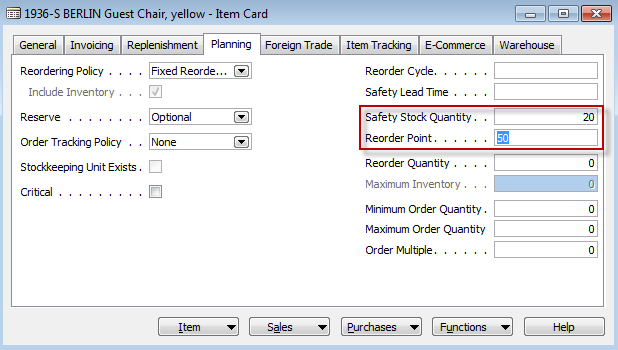 ROP=expected demand during lead time + safety stock
Bod přiobjednání
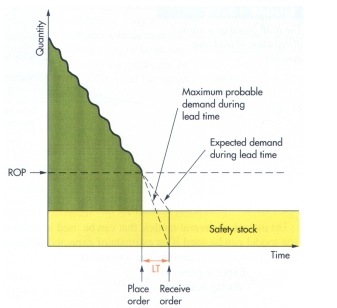 Expected demand=30
50-20=30
50=ROP
20
LT =Lead time – Průběžný čas
Determination of the Reorder Point (ROP)(home study)
ROP = expected demand during lead time + z* σdLT 
    where  z  = number of standard deviations and   
                     σdLT = the standard deviation of lead time demand and z* σdLT =Safety Stock
                     aan
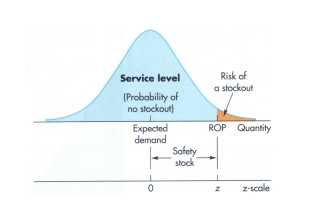 Example(home study- also Pareto analysis and ABC model simplified- PWP will be shown later)
The manager of a construction supply house determined knows that demand for sand during lead time averages is 50 tons.  
The manager knows, that demand during lead time could be described by a normal distribution that has a mean of 50 tons and a Standard Deviation of 5 tons (σdLT )
The manager is willing to accept a stock out risk of no more than 3 percent
Example-data(home study)
Expected lead time averages = 50 tons.  
σdLT = 5 tons
Risk = 3 % max  
Questions : 

What value of z (number of standard deviations) is appropriate?
How much safety stock should be held?
What reorder point should be used?
Example-solution(home study)
Service level =1,00-0,03 (risk) =0,97 and from probability tables you will get   z= +1,88
See next slide with probability table
Probability table
(home study)
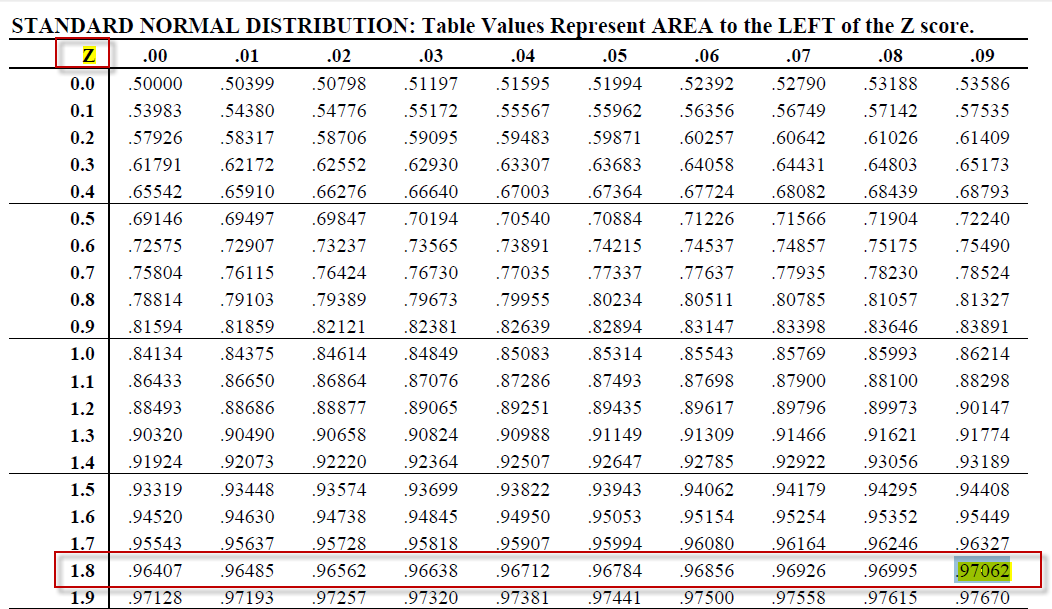 Example-solution(home study)
Service level =1,00-0,03 =0,97 and from probability tables we have got : z= +1,88 
Safety stock = z * σdLT  = 1,88 * 5 =9,40  tons
ROP = expected lead time demand + safety stock = 50 + 9.40 = 59.40 tons  
For z=1 service level =84,13 %
For z=2 service level= 97,72 %
For z=3 service level = 99,87% (see six sigma)
Schematic of MRP
On-hand inventory
Scheduled receipts
MPS
BOM
MPS=Master Production Schedule
Netting – Lot Sizing –Time Phasing –BOM Exploding
Production 
Orders (jobs)
Purchase
orders
Exception and change notices
Net requirement =Gross requirement – Stock in hand – Purchases + Sales + Safety Stock
Čistý požadavek= Hrubý požadavek- Množství na skladě – Nákupy + Prodeje + Bezpečnostní zásoba
Lot sizing= divide netted demand into appropriate lot sizes to form jobs (see LLC) and EOQ PWP show (later)
Time Phasing = offset the due dates of the jobs with lead times to determine start times
(Due Date-Lead time  = Start of the job)
MRP matrix calculation (see related xls file in study material)
(home study)
Parameters
Gross requirements (hrubý požadavek)
Derivied from Master Production Scheduled or Planned order releases of the parent BOM (finished good)
Scheduled receipts (vytvořené a dodavatelům zaslané objednávky)
On order (issued) and scheduled to be received
Projected on hand = Stock in Hand (stav na skladě) 
Anticipated  quantity on hand at the end of the period
Net requirement (čistý požadavek)
Net requirement =Gross requirement – Stock in hand – Purchases + Sales + Safety Stock
Planned order receipts (naplánované příjmy – např. ty v sešitu požadavků) 
     When order need to be received (documents are not issued)
Planned order releases 
When order need to be placed to be received on time
MRP matrix example 1
(home study)
period
period
MRP matrix example 2
(home study)
Benefits of MRP
Low levels of in process inventories - Optimalizace stavu skladů- nižší skladové úrovně) 
The Ability to keep track of material requirements
       Schopnost lépe sledovat důvody doplňování 
A means of allocating production time
       Nástroj jak lépe alokovat komponenty v závislosti na výrobních časech
The ability to easily determine inventory usage by Back flushing (see explanation  below)Process of determining the number of parts that must be subtracted from inventory records. This number is computed by referring to the number of parts withdrawn from the inventory (and delivered to the shop-floor) and the number of parts assumed (according to the BOM) to have been consumed in a manufacturing  line at one or more deduct points- HOME STUDYProces umožňující vypočítat množství komponent, které musí být odepsány ze skladu. Tento výpočet stojí na vzorci, který obsahuje jako proměnné množství komponent odepsaných ze skladu, komponent dodaných ze skladu do dílen a množství předpokládané spotřeby komponent na výrobní lince v jednom nebo více místech, kde je spotřeba zpětně registrována a to vždy v závislosti na konstrukci kusovník.- DOMÁCÍ STUDIUM
MRP_II =MRP + resource capacity planning
MPS= Master Production Schedule= Hlavní rozvrh výroby = Prognóza
MPS
Demand 
management
Rough-cut capacity planning
BOM
MRP
Intermediate-range
 planning
Scheduled
receipts
Job 
Pool (planned)
Capacity requirement planning
Job  Release
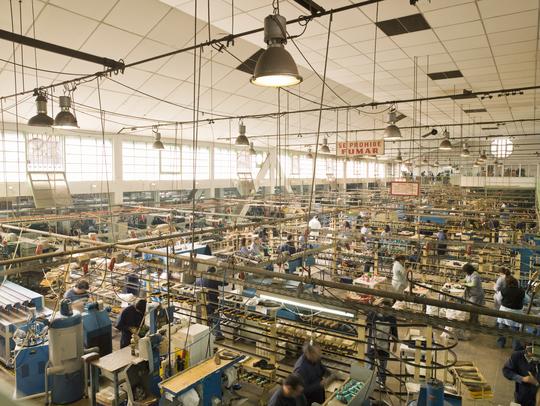 Short term
 control
(Shop floor)
Routings
(operations)
Job
Dispatch
Dispatch=rozvrhování (na který stroj se dá která operace při dílenském řízení)
MPS –Hlavní rozvrh výroby
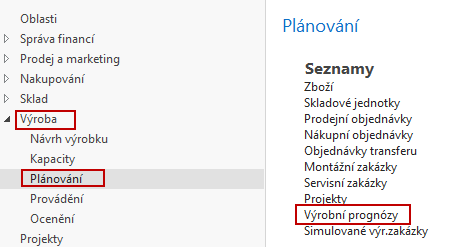 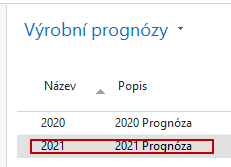 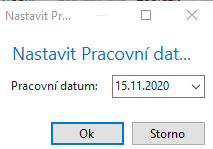 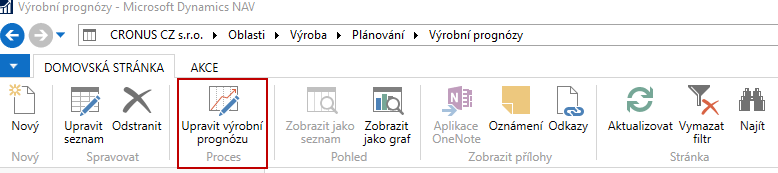 MPS –Hlavní rozvrh výroby
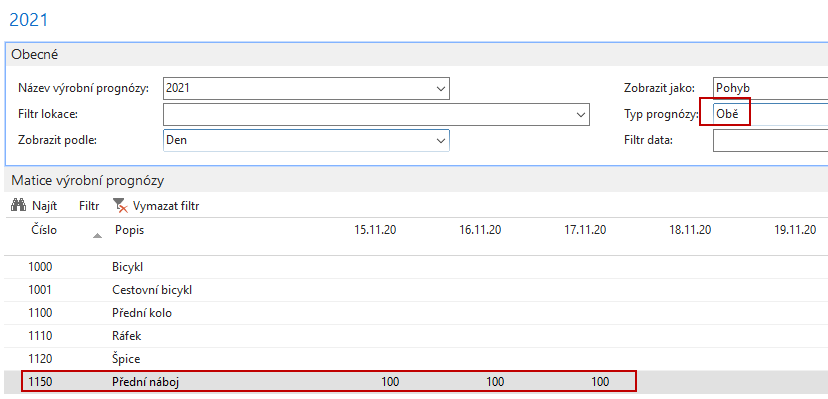 Kusovník (aplikace MPS)
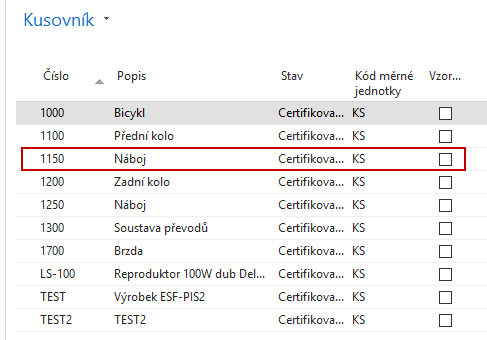 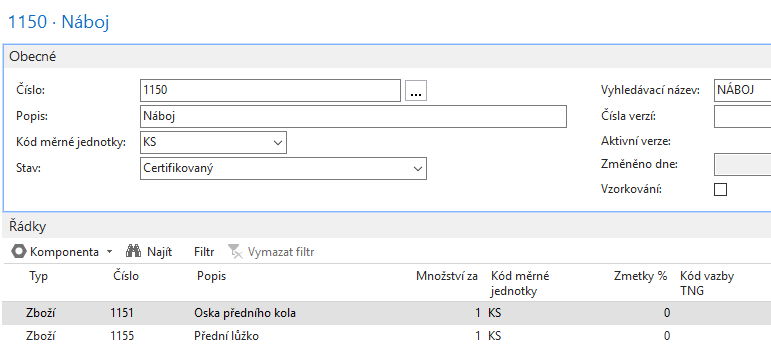 Karta výrobku (aplikace MPS)
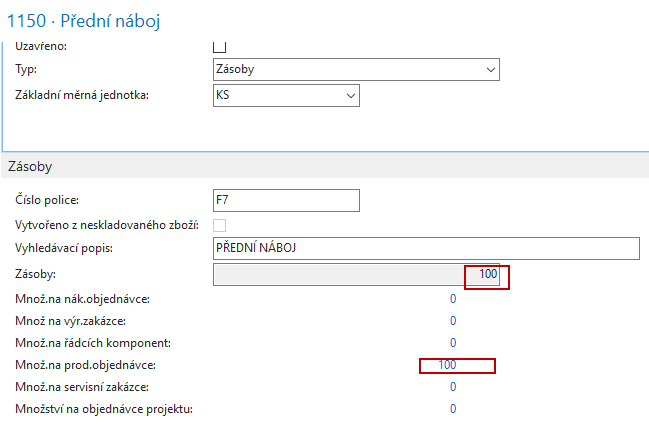 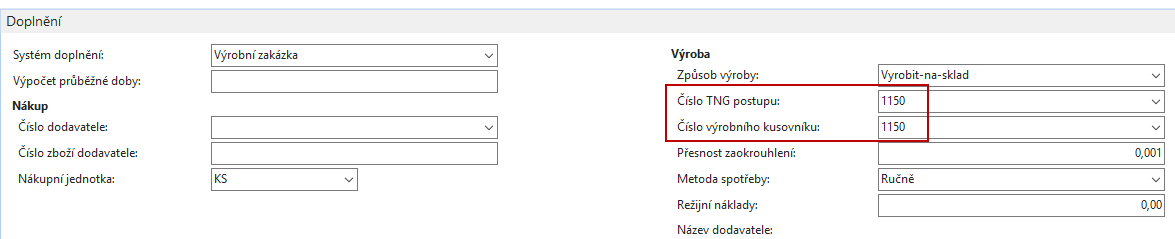 Sešit plánování výroba
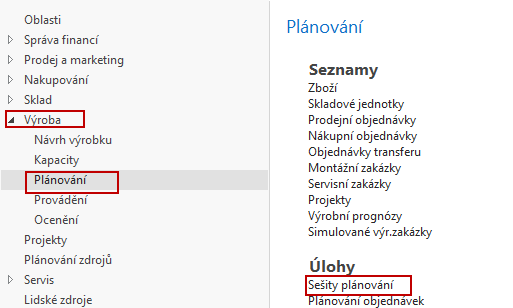 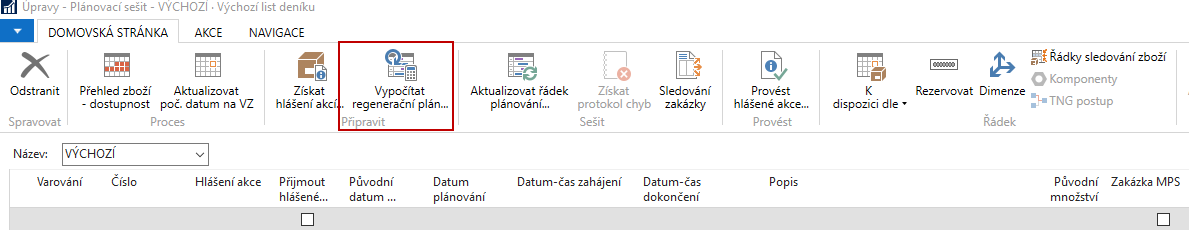 Sešit plánování výroba
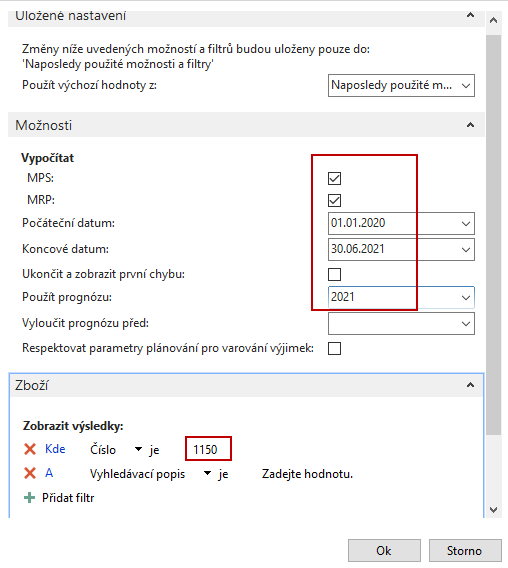 Panel požadavků
Sešit plánování výroba
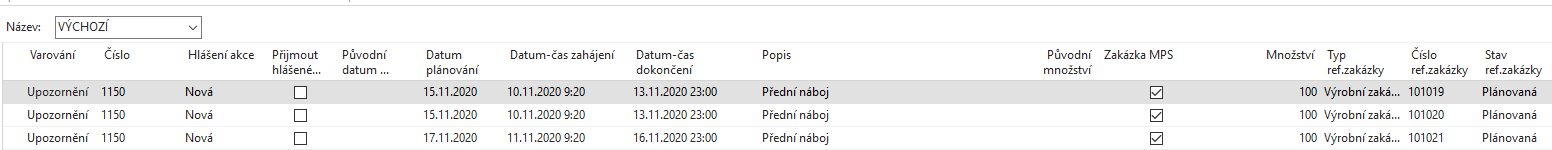 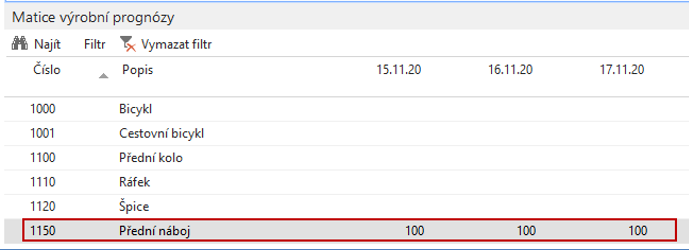 Vytvoření výrobních
         zakázek
BOM in MS Dynamics NAV 2018
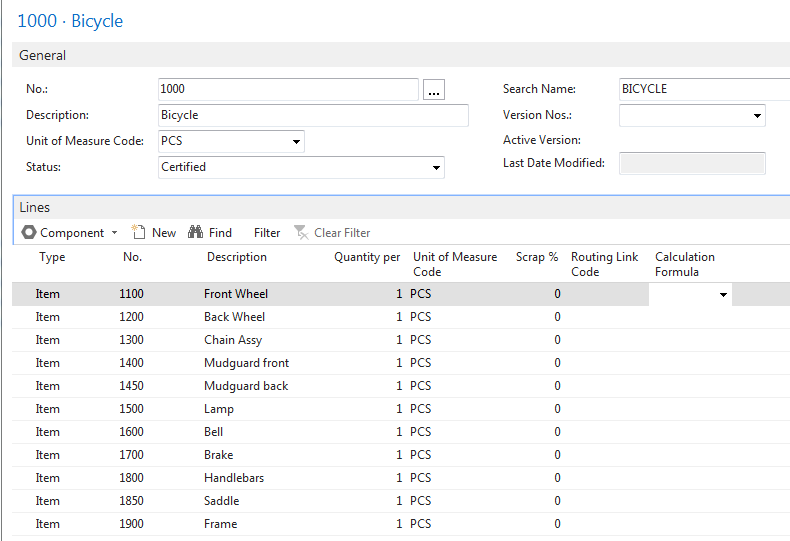 BOM-Bill of Material=Kusovník
Routings in MS Dynamics NAV
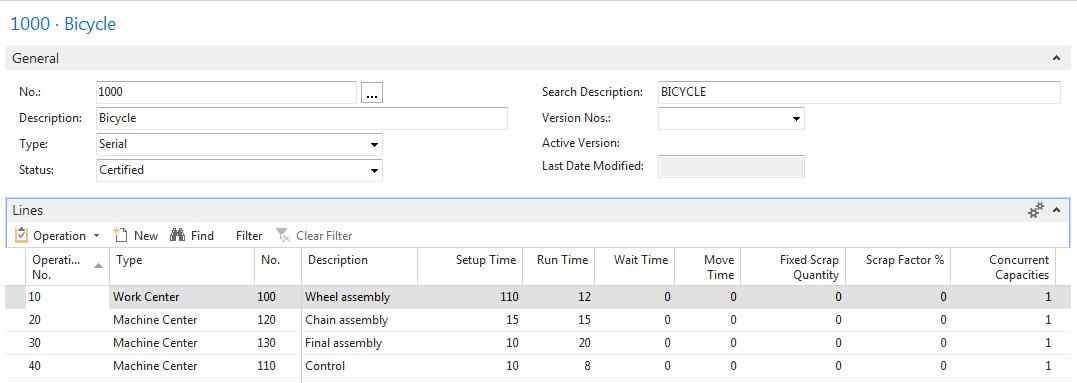 Routing= TNG postup- Pracovní postup=Rozpis operací
Calendar of machine center
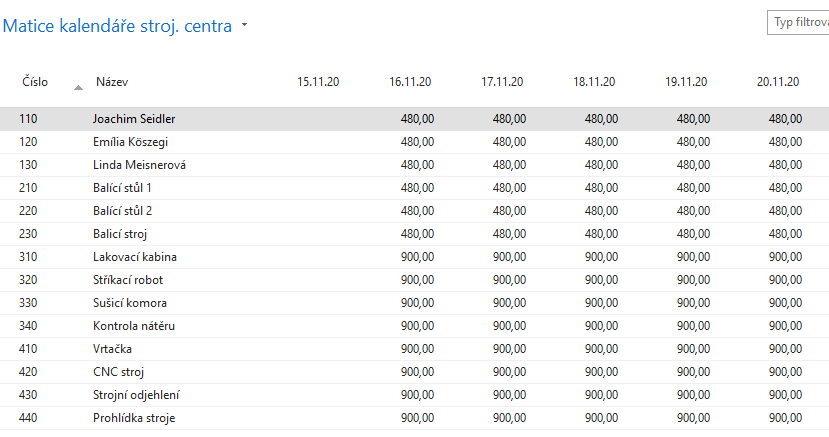 Zatížení strojního centra (Load)
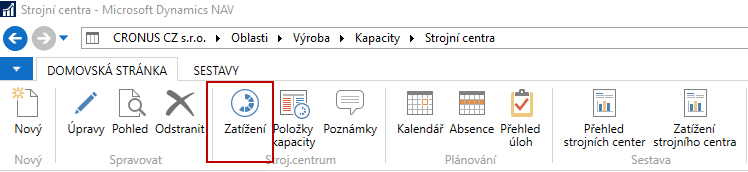 Viz další snímek
Capacity of resources in MS Dynamics NAV
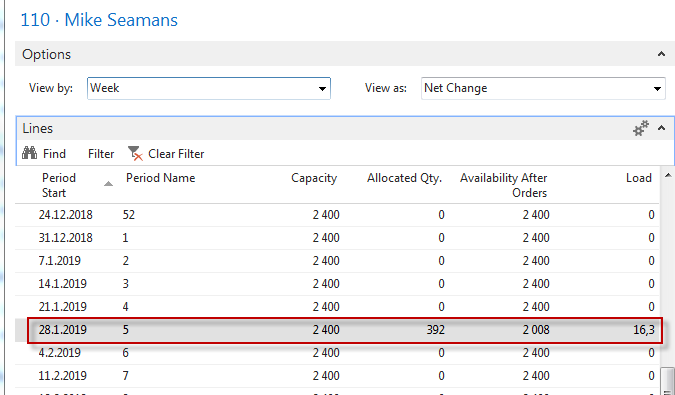 Kapacity výrobních zdrojů (Pracovní centra a Strojní centra).
Pracovní centrum je seskupení jednoho nebo více strojních center.
Strojní centra jsou stroje nebo také dělníci.
JIT=Just In Time
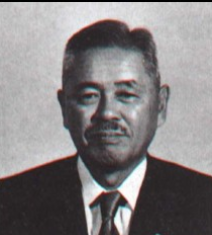 Toyota Motors and Taiichi Ohno  
Production based only on demand 
Lower inventory costs 
The concept behind it is that a company can save money on parts and components---by not have having to store them--- if they are delivered to the assembly line just in time to be installed on the car as it is being built.
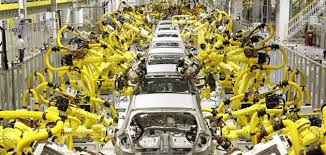 JIT=Just In Time
Home study
Components for Job N needed…
1 (kanban = card=signal)
Demand
2
Operation (Job1)
Operation (Job2)
Operation (JobN)
Components for Job N produced and 
Supplied (pulled)
UPSTREAM
Authorization
to start Job 2
DOWNSTREAM
=kanban
1
Controlling parameter
Production
The number of kanban cards in the system determines the WIP levels in the plant
WIP= Work in Progress
JIT (manufacturing philosophy)
Home study
Kanban is not JIT !!!  
JIT encompasses (zahrnuje):
kanban cards (kan=card, ban=signal)
total quality control (TQM) – e.g. scrap loss not tolerated….( žádné zmetky)
setup reduction (snížení nastavovacích časů)
worker participation (větší zapojení dělníků)
lean production (low level of waste) (nízká úroveň zmetků)
Advantages of JIT philosophy :
reduced WIP (Work in Progress)->Higher Throughput (see Little´s law- will be presented later  (BPH-PIS2 viz letní kurz BPH_PIS1 2020)
shorter production times  (zkrácení výrobních časů)
lower production costs (nižší výrobní náklady)
greater customer responsiveness (větší spokojenost zákazníků)
Kanban principle
(home study)
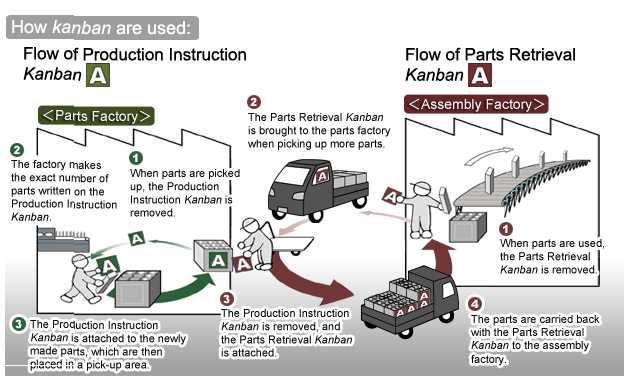 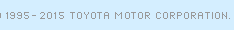 Resource :
Some time units (home study)
Will be presented later in sections such as :
Little´s law (LT=WIP*CT=WIP/Throughput)
Theory of Constraint
Cycle Time (CT)– time to complete task (time/unit)
Takt  Time  (TT) – rhythm in which we have to produce in order to satisfy customer  demand (demand is 240 toaster ovens and we can produce these in 480 minutes ->TT= 480/240=2
Lead Time (LT) – Number of minutes, hours, or days that must be allowed for the completion of an operation or process, or must elapse before a desired action takes place –see next slide
Comment : CT<>LT !!
Lead time – průběžný čas (home study)
The lead time is the time and not the effort. You may have a lead time of 100 days and only have to work 1 hour to fix the bug. Sometimes you start working on the bug. The cycle time is the time from the start of the work until the bugfix is fixed.
Priority of the task
               is  set
Cycle time
IDLE TIME
Lead time
Start  work
Request 
(bug reported)
Bug fixed
Orders Tracking
Customer
Vendor
Sešit plánování výroby
(Navrhuje i nákupy-doplnění)
Sešit požadavků
Tracking
Sales Order
Planning production (MRP-II )
Requisition Worksheet (MRP)
Tracking
Purchase Order
Production Order
Tracking
Sales Order Line
Tracking
Bill of Material
Supply
Stock
Demand
Požadavek
Routing  (OP1-OP4)
Technologický postup
Supply
Doplnění zásob)
Tracking- Sledování
Sledování zakázky
Požadavek
Požadavek  (Prodejní objednávka) bude na prodej Předního náboje 1150 (na skladě 200), 
jehož kusovník se  skládá ze dvou komponent 1151 (200 na skladě)
 a 1155 (200 na skladě).

Příprava dat pro příklad :  Změňte u obou komponent (1151 a 1155) 
Způsob přiobjednání na Dávka-pro- dávku. Dále s pomocí deníku zboží prodejte 200 ks 
výrobku 1150 a  jeho komponent 1151 a 1155. Pozor : komponenty i výrobek
nejsou uloženy na žádné lokaci. Dále změňte na záložkách Doplnění
u obou komponent dodavatel na 10000. 

Výsledkem  požadavku bude naplánování Výrobní zakázky a její následné odhlášení 
(komponenty do spotřeby a výrobek na sklad)
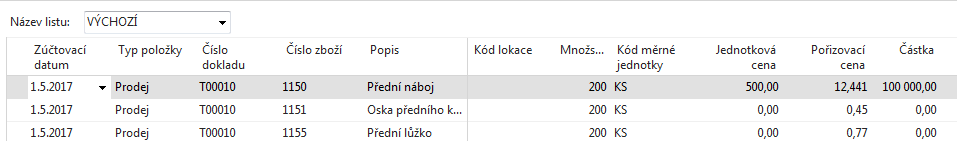 Prodejní objednávka na 100 ks 1150
Dostaneme upozornění, že podsestava kola 1150 není na skladě !! Reakce->ANO
Dále změňte Plánované datum dodávky na  datum 25.5. , tedy dostatečně daleko od pracovního data – Důvod : aby plánovací algoritmus nenaplánoval počátek výroby na datum před pracovním datem.
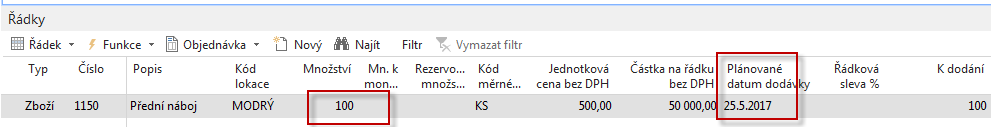 Prodejní řádek
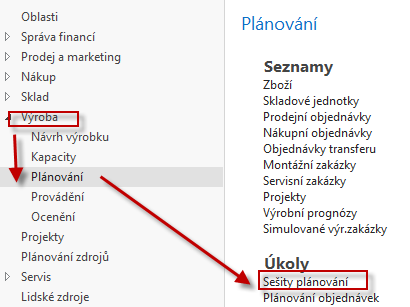 Plánovací sešit
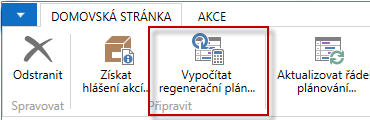 Plánované datum dodávky (viz prodejní řádek)
 je pro tuto databázi 4.5.2017. Do Čísla zboží  zavedeme ručně Jak číslo výrobku tak i čísla komponent ->1150|1151|1155
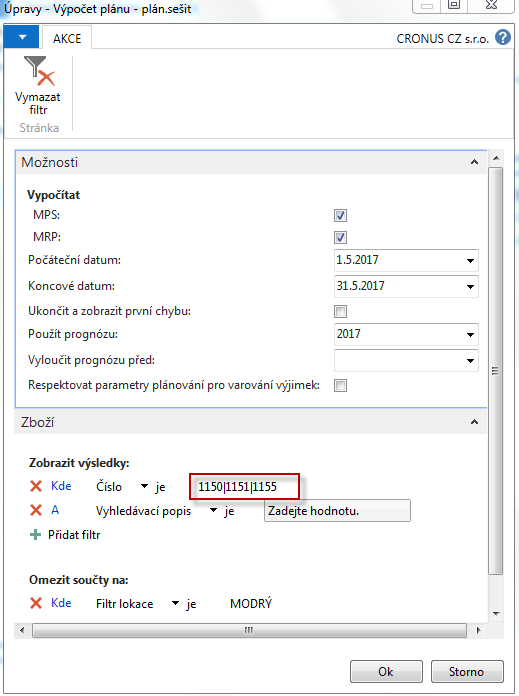 Naplánovaný řádek (výrobní zakázka)
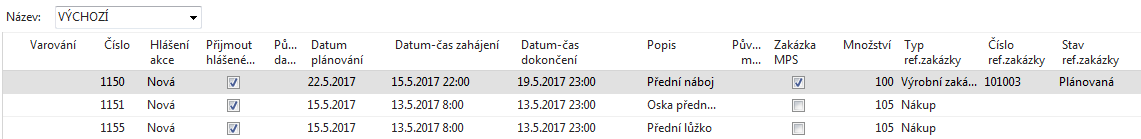 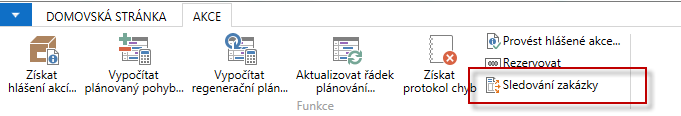 Viz karta zboží,
záložka Doplnění 
a pole Zmetky %
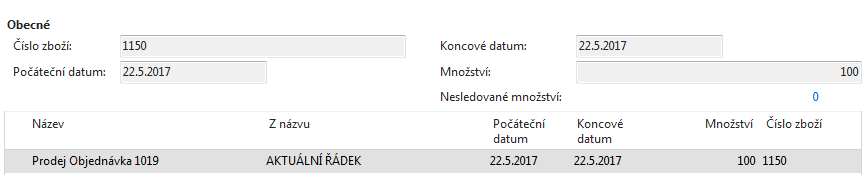 Naplánovaný řádek (nákupní objednávka)
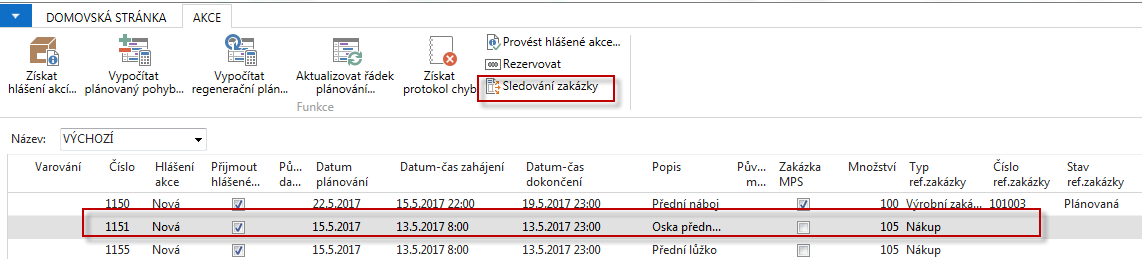 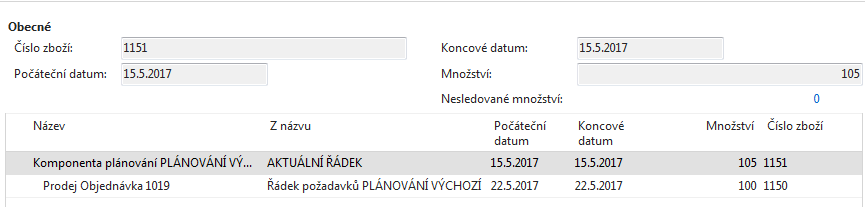 Vytvoření VZ (pevně plánované-bude vysvětleno)
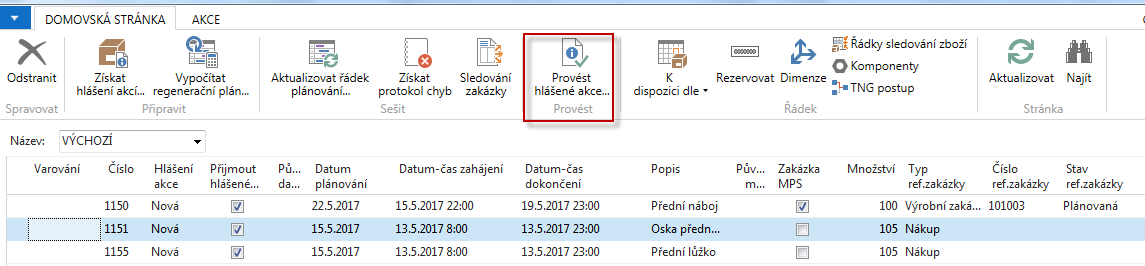 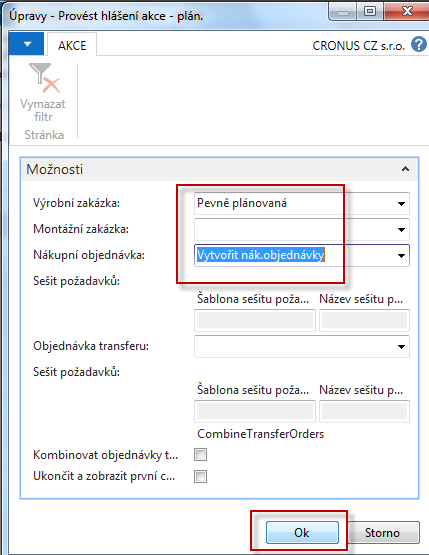 Řádky nákupní objednávky
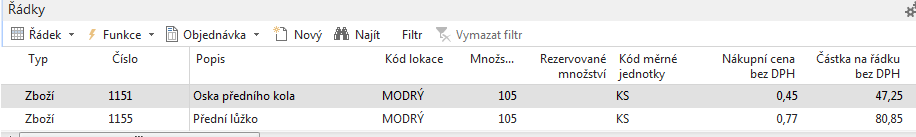 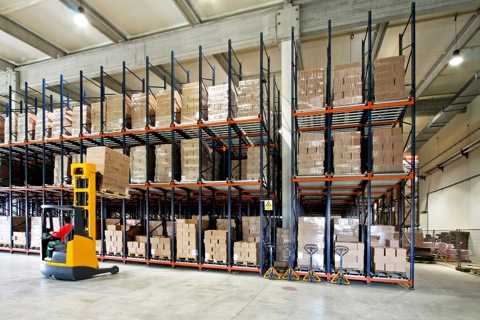 Výrobní zakázka (VZ)
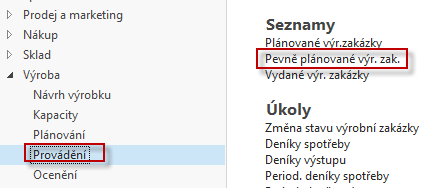 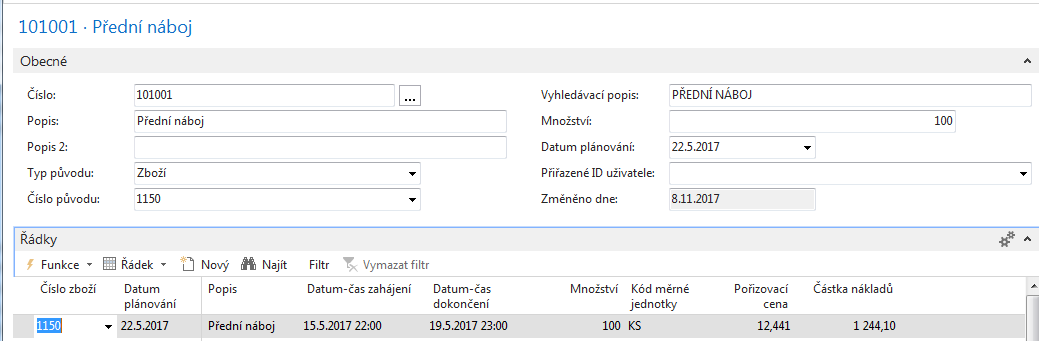 Podívejte se na Sledování zakázky : vazby mezi výrobou, nákupem a prodejem
Najdete to na ikoně  Funkce v řádcích VZ
Sledování zakázky
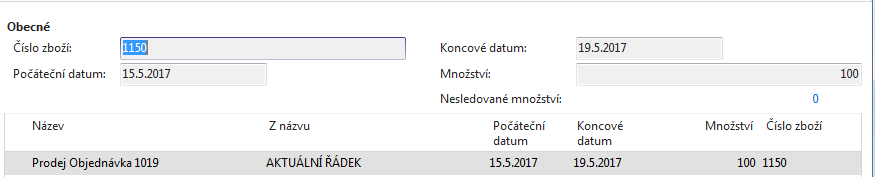 VZ<->PO
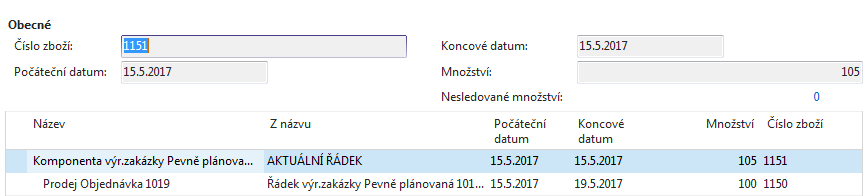 NO<->PO
Zaúčtujte příjem komponent na NO
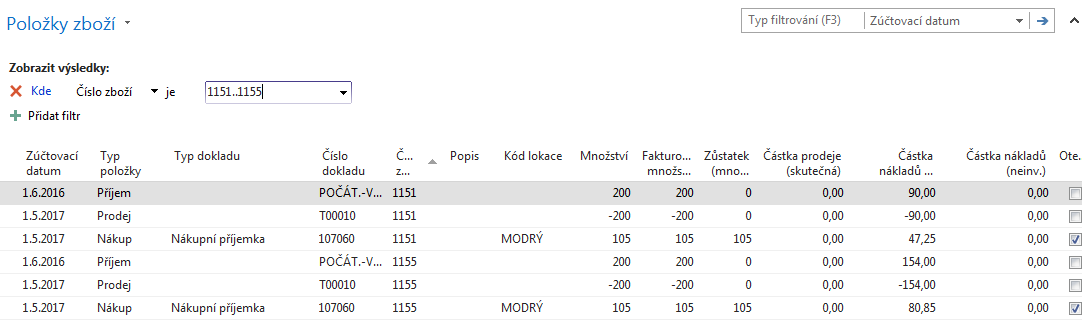 Výrobní zakázka-komponenty a TNG postup
(TNG= Technologický)
Řádek VZ->Komponenty
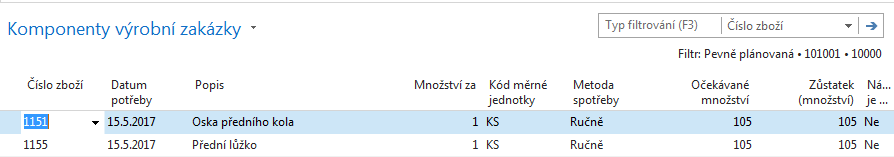 Řádek VZ->TNG postup
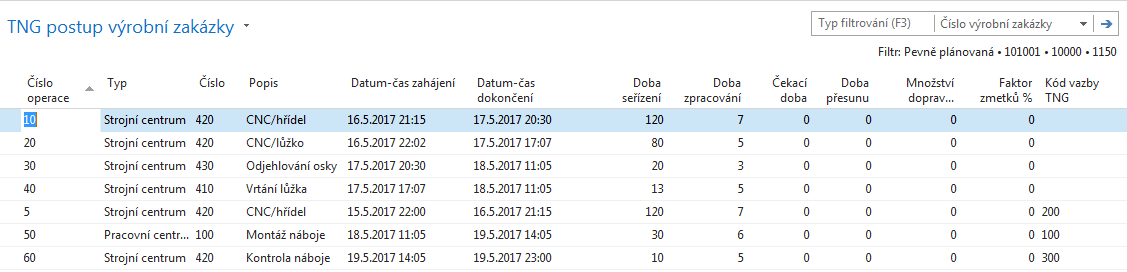 Statistika VZ (s pomocí F7)
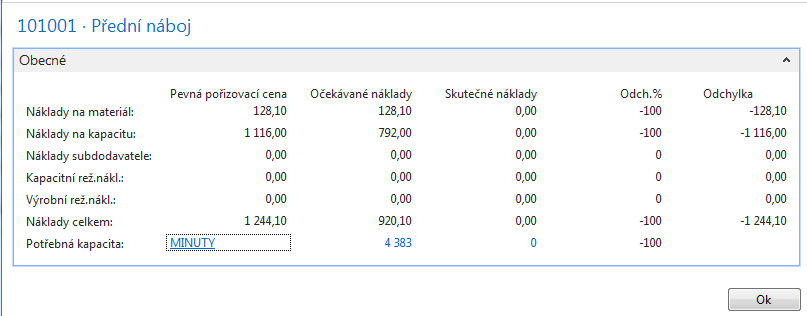 Převedení do stavy VZ Vydaná (od plánovače do dílny)
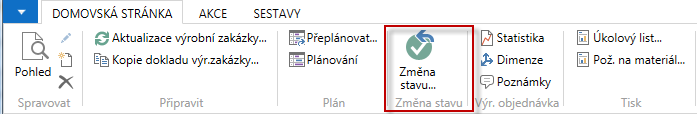 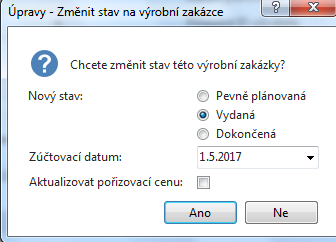 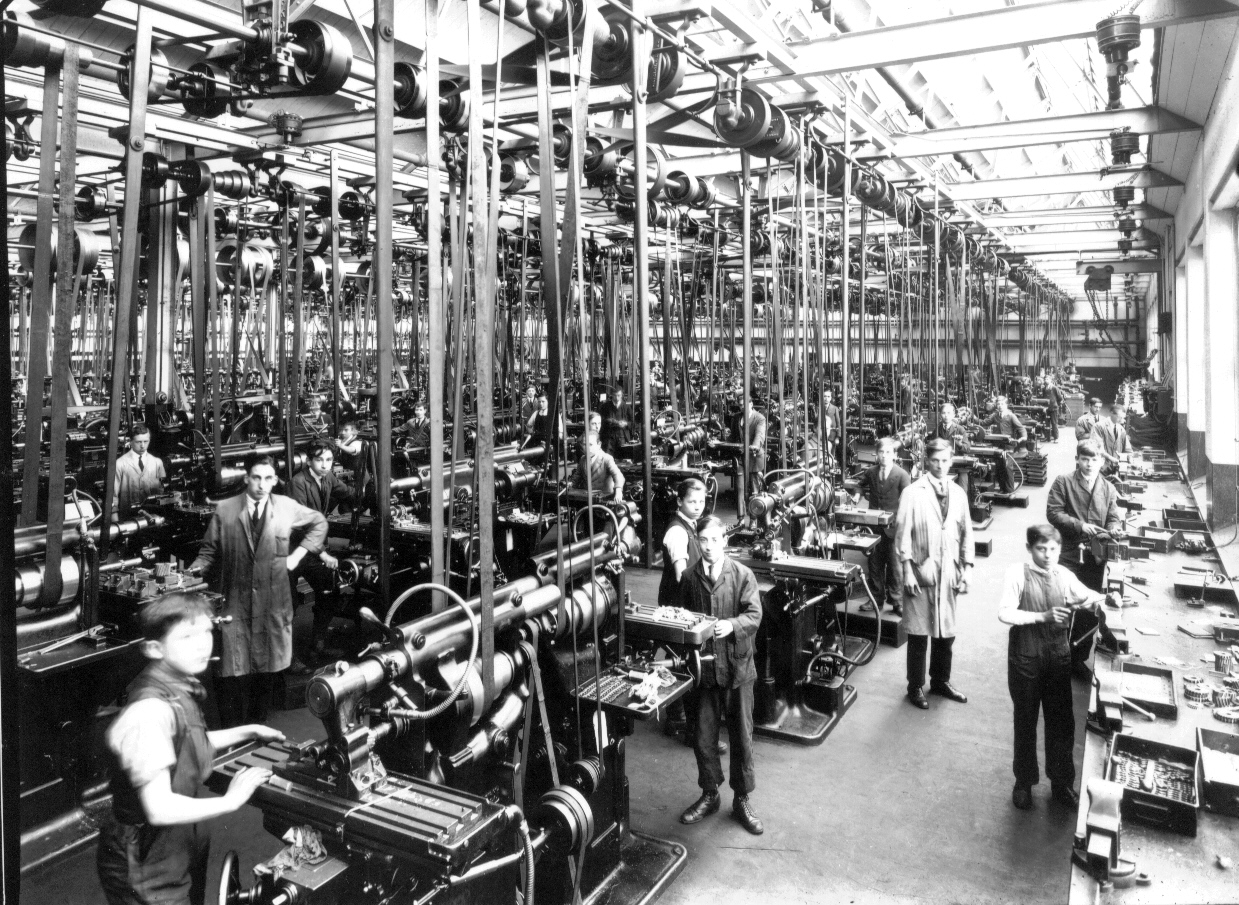 Odhlášení spotřeby a zdrojů
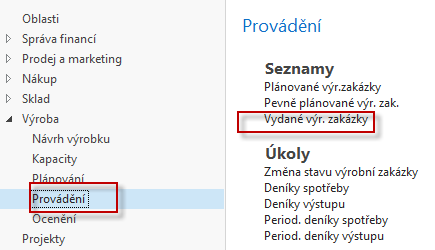 V řádku VZ vydané, kde je ikona Řádek najdete Deník výroby
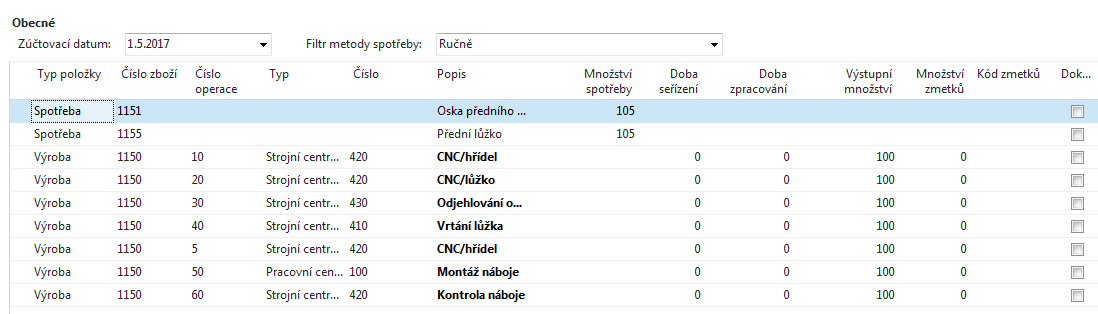 Zadejte odhadnutou dobu seřízení a zpracování včetně spotřeby materiálu. 
Zadané hodnoty by  se neměly lišit od TNG postupu uvedeného pře několika snímky.
Na dalším obrázku to zobrazíme ještě jednou pro ulehčení zadávání hodnot do 
Výrobního deníku. Zde se často používají dotykové obrazovky a BAR čtečky
Deník výroby po vyplnění
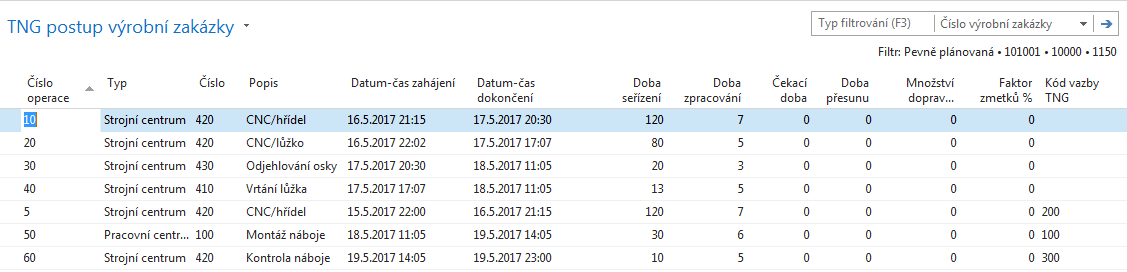 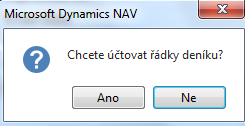 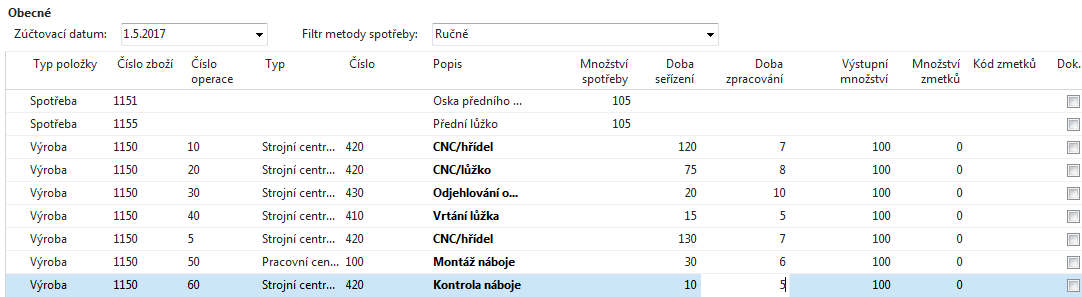 Záměrně byly některé časy změněny- reálné časy nemusí přesně odpovídat plánu.
Statistika VZ po zaúčtování deníku
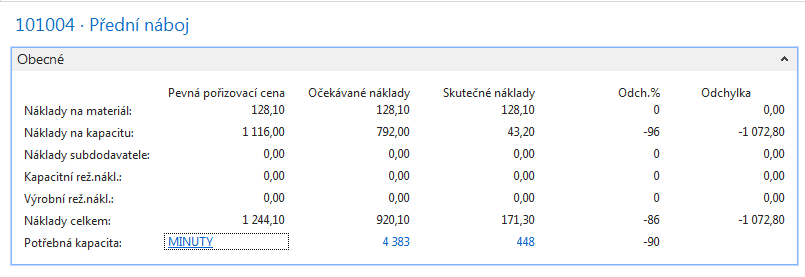 Položky VZ po zaúčtování (VZ->Ctrl-F7)
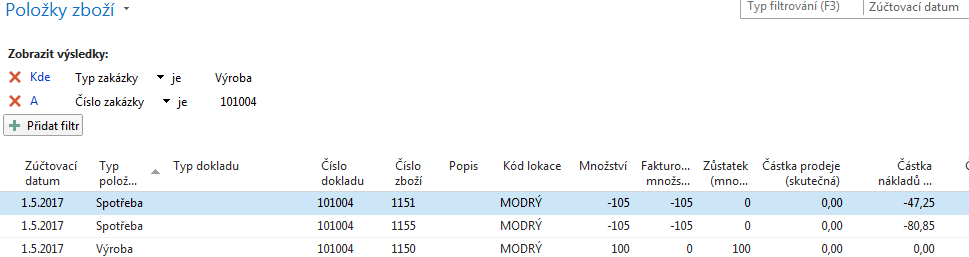 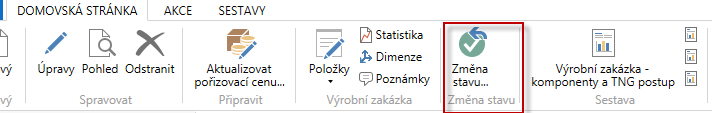 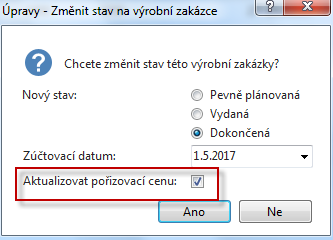 Věcné položky po změně  stavu VZ- >Dokončená
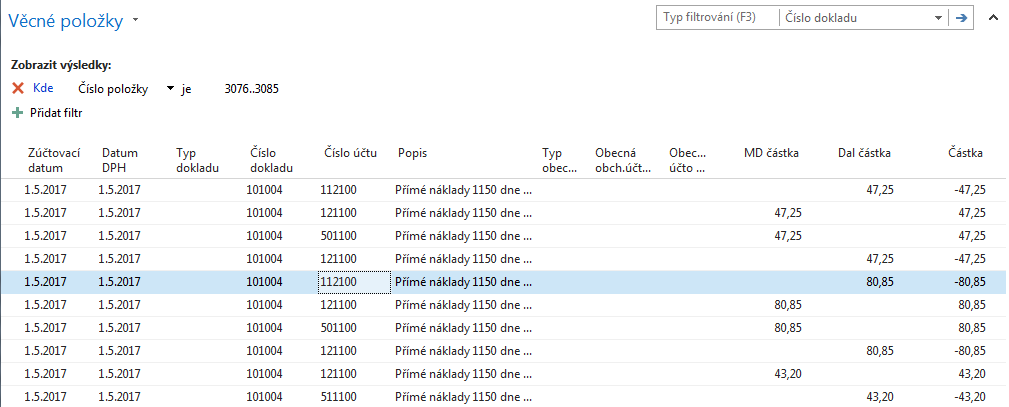 Spotřeba a účtování NV (nedokončená výroba)
Věcné položky po změně  stavu VZ- >Dokončená
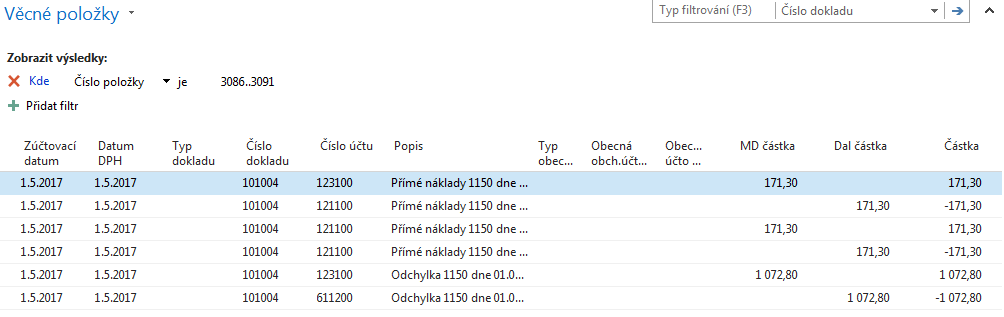 Naskladnění výrobku a deaktivace NV
Karta výrobku
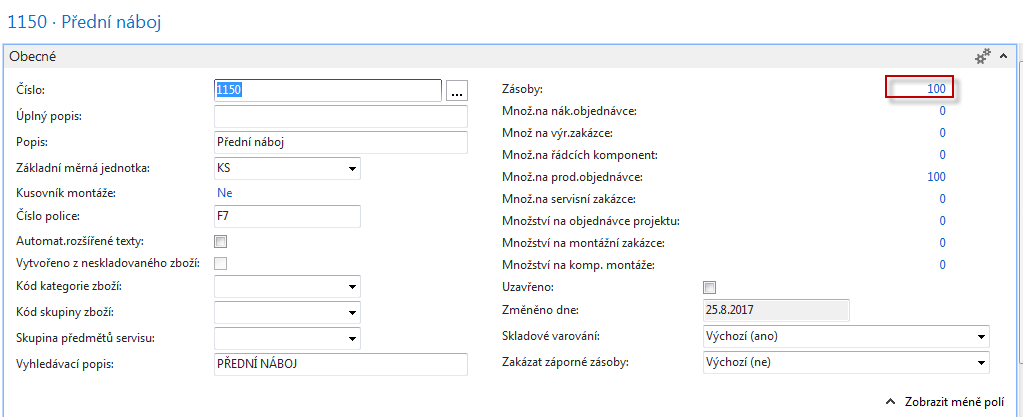 Konec sekce
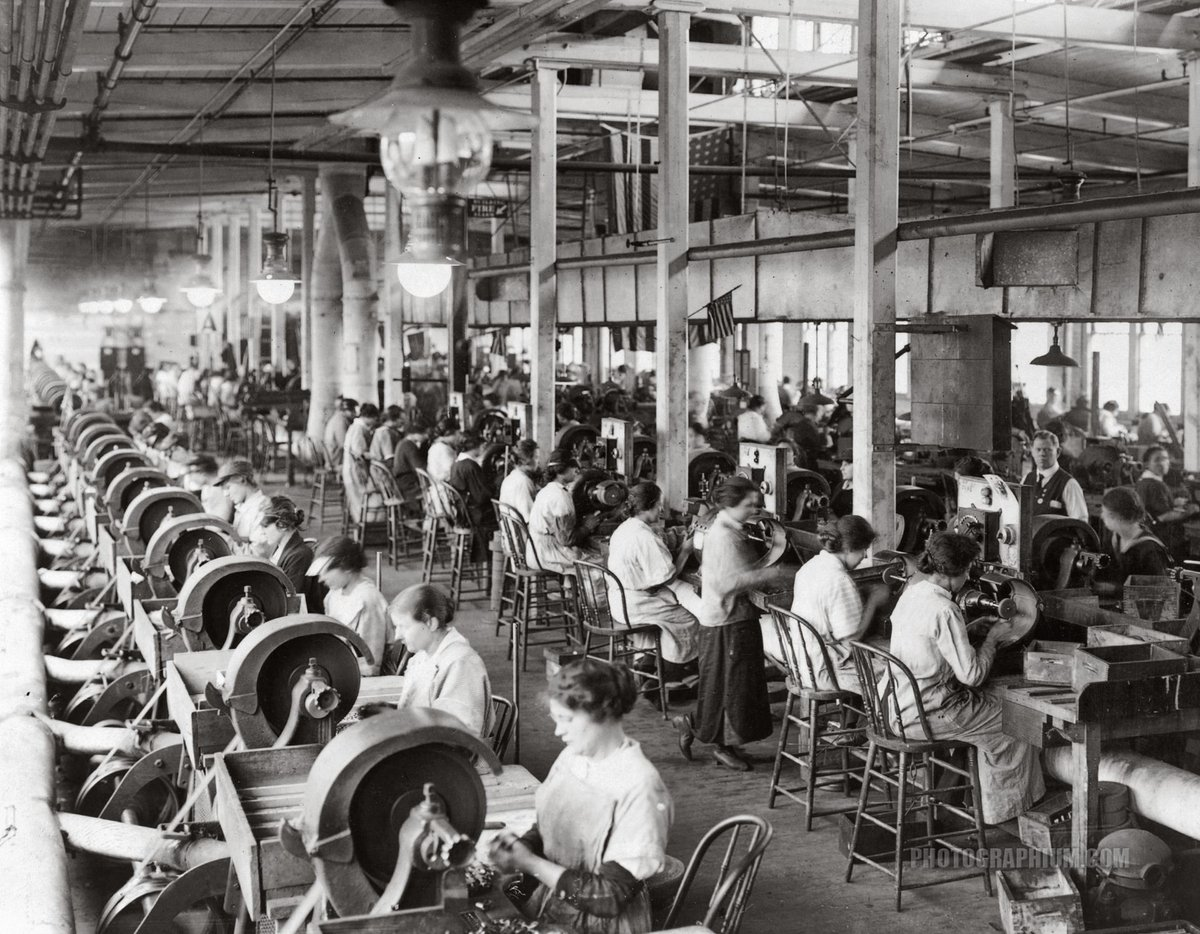 Děkuji za pozornost !!